Dominant-Recessive LabHuman Inherited Characteristics
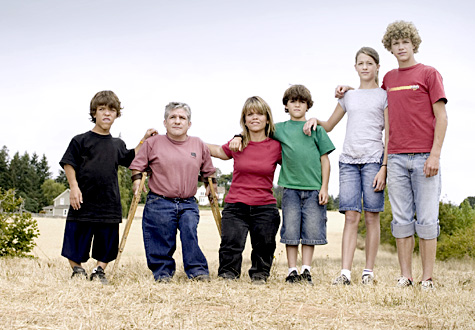 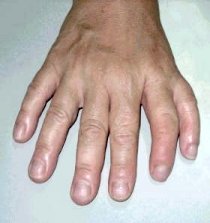 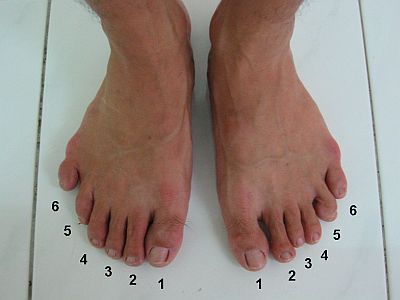 1.  Attached ear lobes (e), where the lobe is directly attached to the face are recessive to free ear lobes (E).
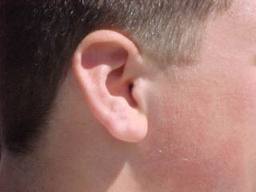 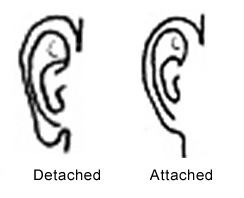 Presence of trait:  Attached
Possible Genotype:  ee
Presence of trait:  Free
Possible Genotype:    EE or Ee
2. Widow’s peak (W), the hair line drops downward on the forehead in a distinct “V” shape, is dominant over a straight or curved hair line (w).
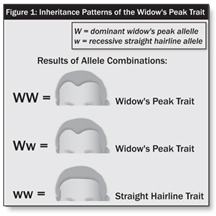 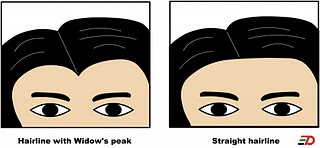 Presence of Trait:  Widow’s Peak
Possible Genotype:  WW or Ww
Presence of Trait: Straight or Curved
Possible Genotype:
ww
3.  Dark eye color (brown- B) is dominant over light eye color (blue-b).  Green, hazel, and gray eye color are caused by the blending of several genes (polygenic).
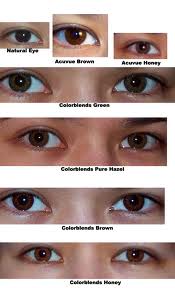 Presence of Trait:
Dark eye color
Possible Genotype:
BB or Bb
Presence of Trait:
Light eye color
Possible Genotype:
bb
4.  Red hair (r) is recessive to non-red hair (R). (This is natural red hair, no colored.)
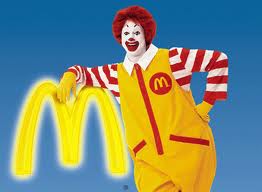 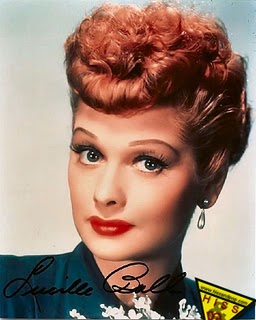 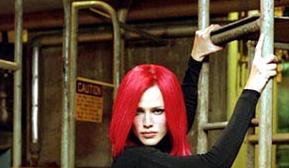 Presence of trait:
Red Hair
Possible Genotype:
rr
Presence of trait:
Non Red Hair
Possible Genotype:
RR or Rr
5.  Freckles (F) on the face are dominant over having no freckles (f).
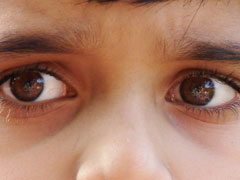 Presence of trait:
Freckles
Possible Genotype:
FF or Ff
Presence of trait:
No Freckles
Possible Genotype:
ff
6.  In interlocking fingers, as the hands are grasped together, the left thumb on top (L) is dominant over the right thumb being on top (l).
Presence of trait:
Left thumb
Possible genotype:
LL or Ll
Presence of trait:
Right thumb
Possible genotype:
ll
7.  Stature in humans is polygenic.  But short stature genes (S) tend to be dominant over tall stature genes (s)Use 5 ft 10 in. for boys and 5 ft. 7 in. for girls for tallness.
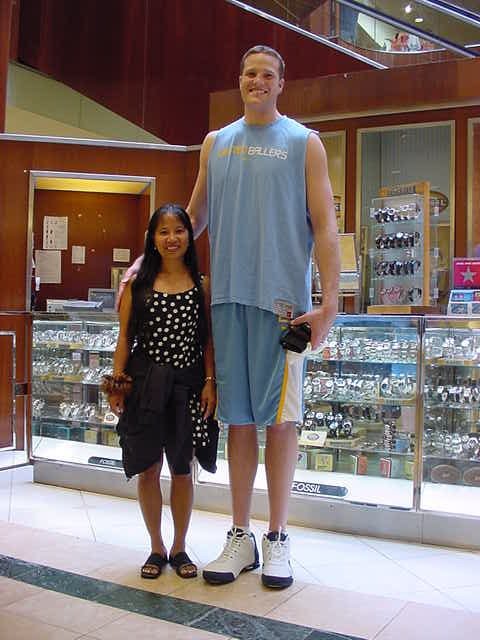 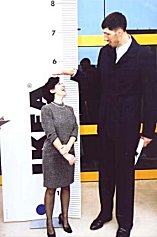 Presence of trait:
Tall
Possible Genotype:
ss
Presence of trait:
Short 
Possible Genotype:
SS or Ss
8.  The ability to roll the tongue (T) into a “U” shape when extended from the mouth is dominant over the inability to roll the tongue (t).
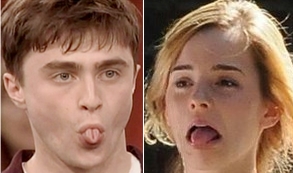 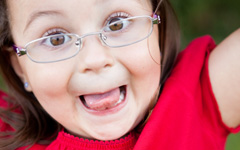 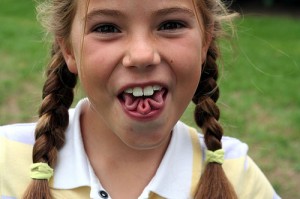 Presence of trait:
Tongue roller
Possible Genotype:
TT or Tt
Presence of trait:
Non-Roller
Possible Genotype:
tt
9. Long eyelashes (L) are dominant over having short eyelashes (l).  Long eyelashes are 3/8” or longer.
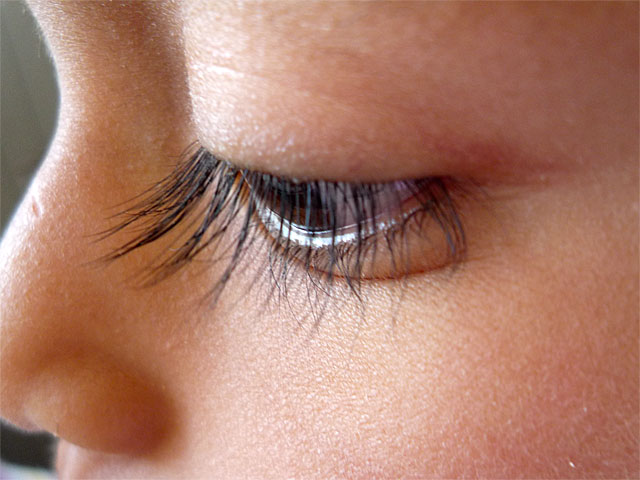 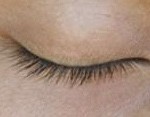 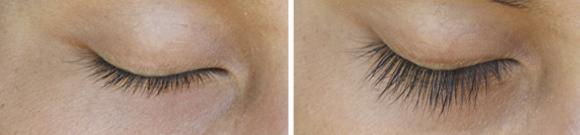 Presence of trait:
Long Eyelashes
Possible Genotype:
LL or Ll
Presence of trait:
Short Eyelashes
Possible Genotype:
ll
Monster Eyelashes
10.  Dimples in the cheek (D) are dominant over having no dimples in the cheek.  Having one in either side or the other is dominant.
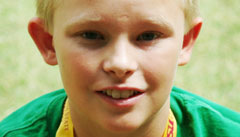 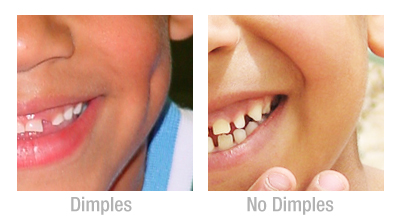 Presence of trait:
Dimples
Possible Genotype:
DD or Dd
Presence of trait:
No Dimples
Possible Genotype:
dd
11.  The presence of mid-digital hair growth (M) on the second joint of the finger is dominant over the absence of this hair (m).
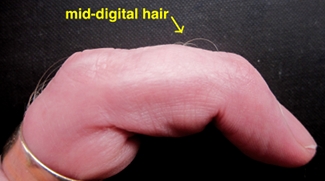 Presence of trait:
No Hair
Possible Genotype:
mm
Presence of trait:
Hair
Possible Genotype:
MM or Mm
12.  Nearsightedness and farsightedness (V) are dominant over normal vision (20/20) (v).
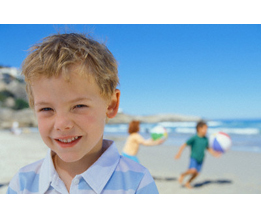 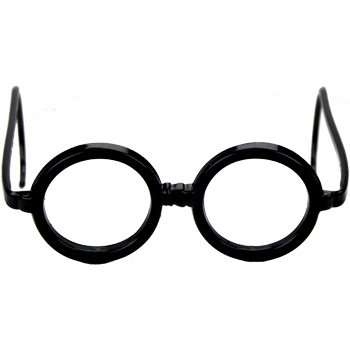 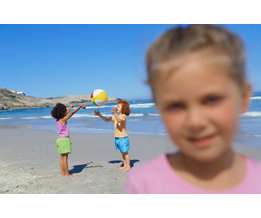 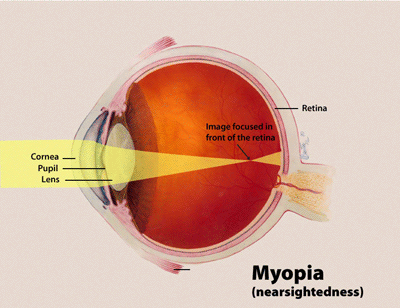 Presence of trait:
Near/far sighted
Possible Genotype:
VV or Vv
Presence of trait:
Normal Vision
Possible Genotype:
vv
13.  Having a bent little finger (B), where the last joint of the little finger is bent inward towards the fourth, is dominant over a straight little finger (b).
Presence of trait:
Bent Little Finger
Possible Genotype:
BB or Bb
Presence of trait:
No Bent Finger
Possible Genotype:
bb
14.  The hitch-hiker’s thumb (h), ability to bend the thumb back at a 45 degree angle is recessive to the straight thumb (H).
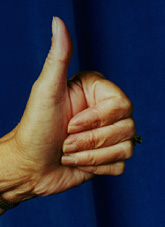 Presence of trait:
Hitch-hiker’s
Possible Genotype:
hh
Presence of trait:
Straight thumb
Possible Genotype:
HH or Hh
15.  The taster gene for PTC (T), is dominant over the non-taster gene (t).
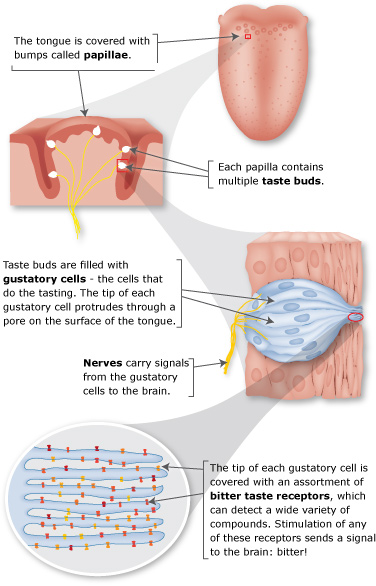 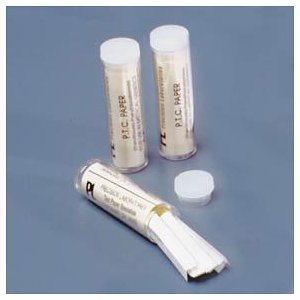 Presence of trait:
Taster gene
Possible Genotype:
TT or Tt
Presence of trait: 
Non taster
Possible Genotype:
tt